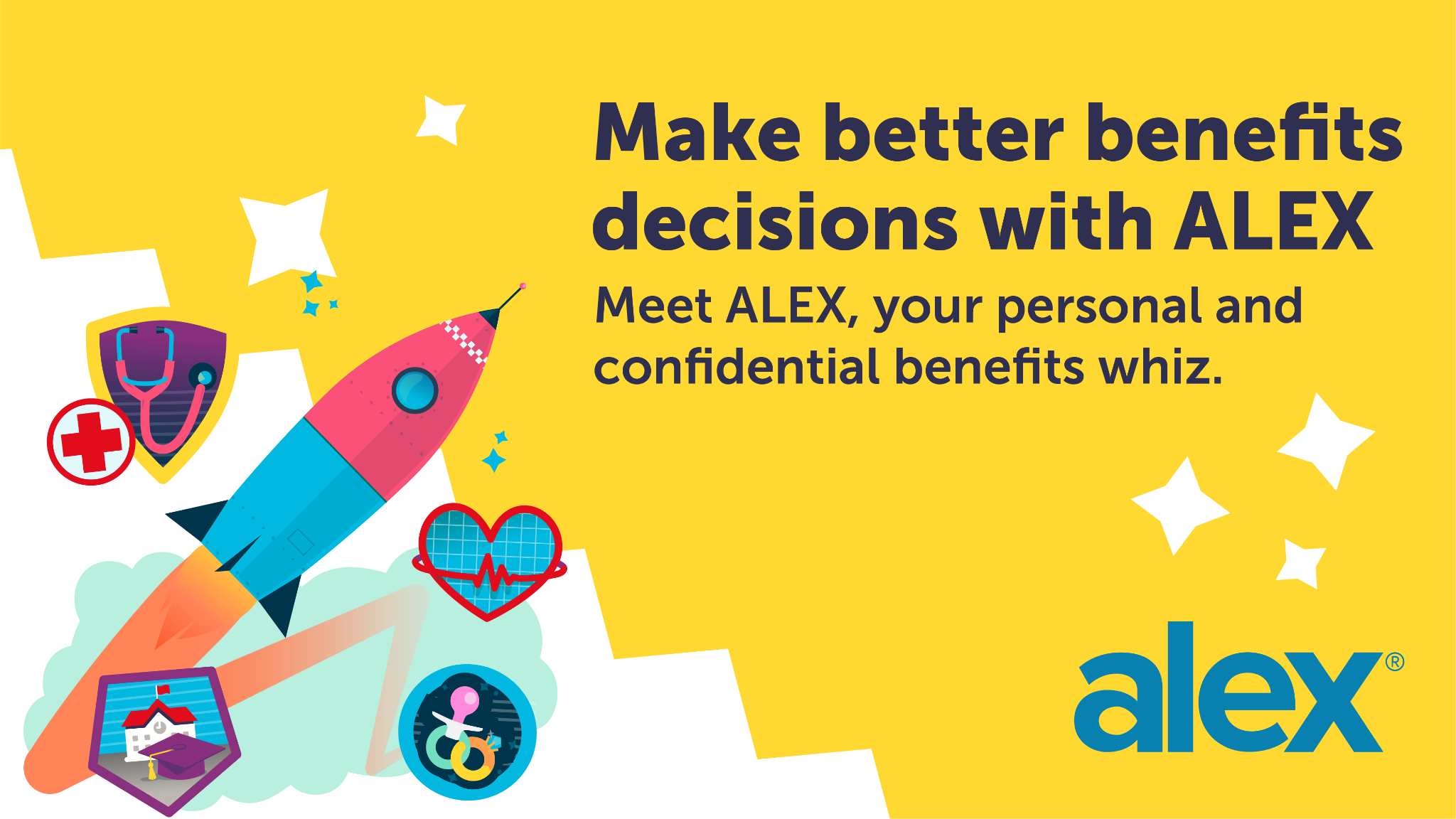 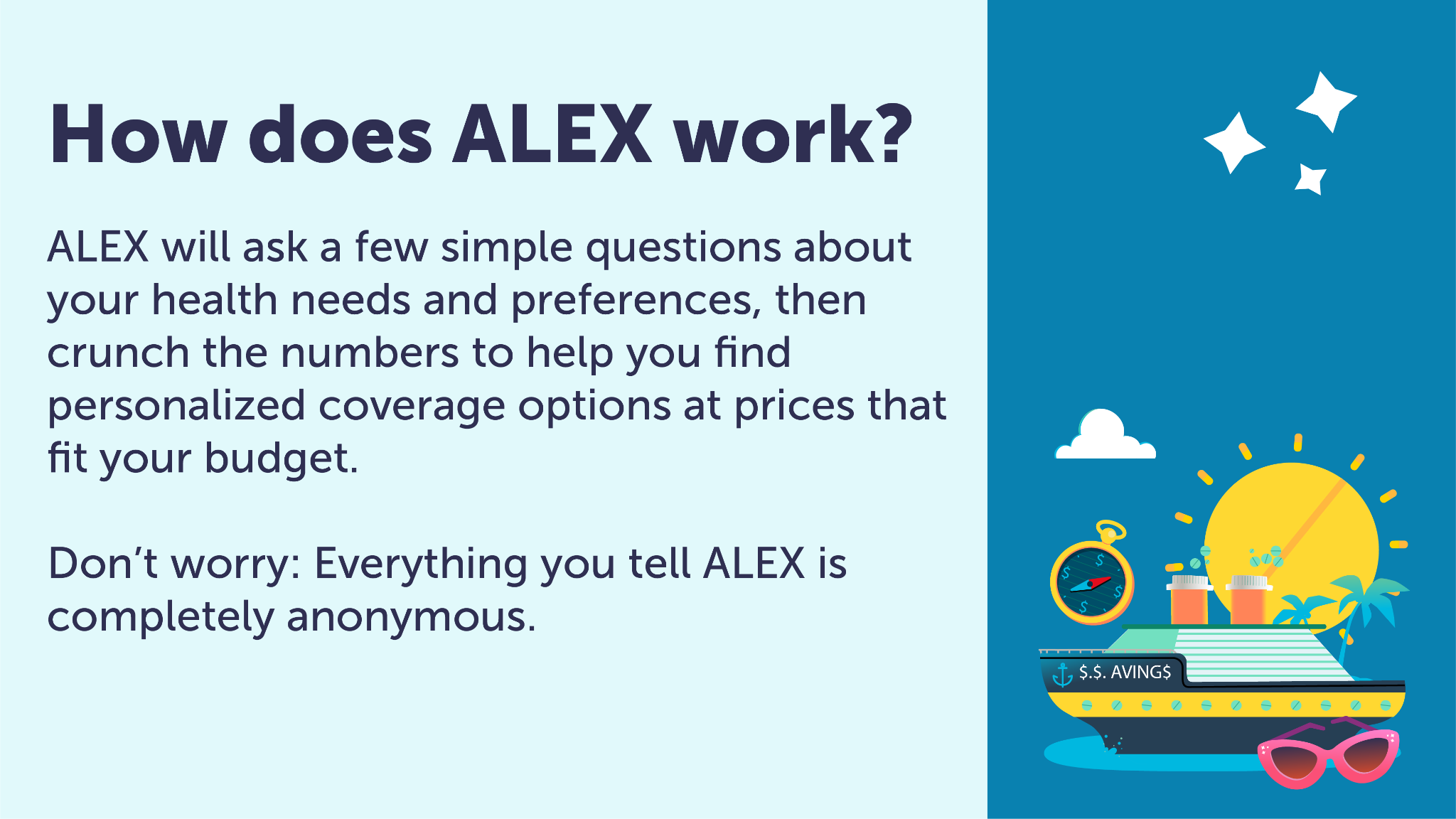 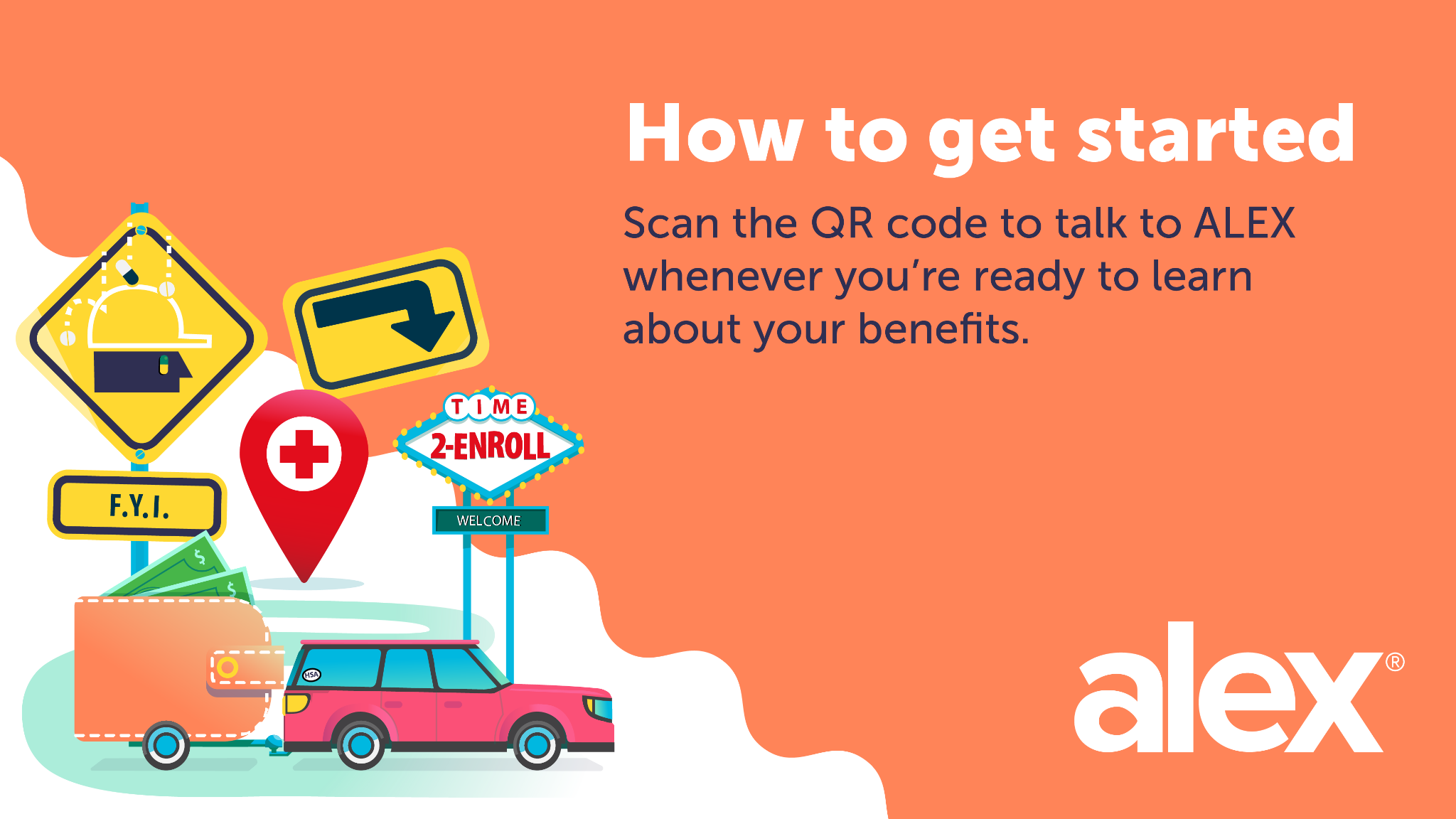 Or, visit [TYPE URL HERE]